HÓA HỌC 9
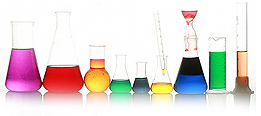 MÔN HOÁ HỌC 9
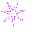 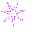 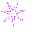 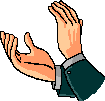 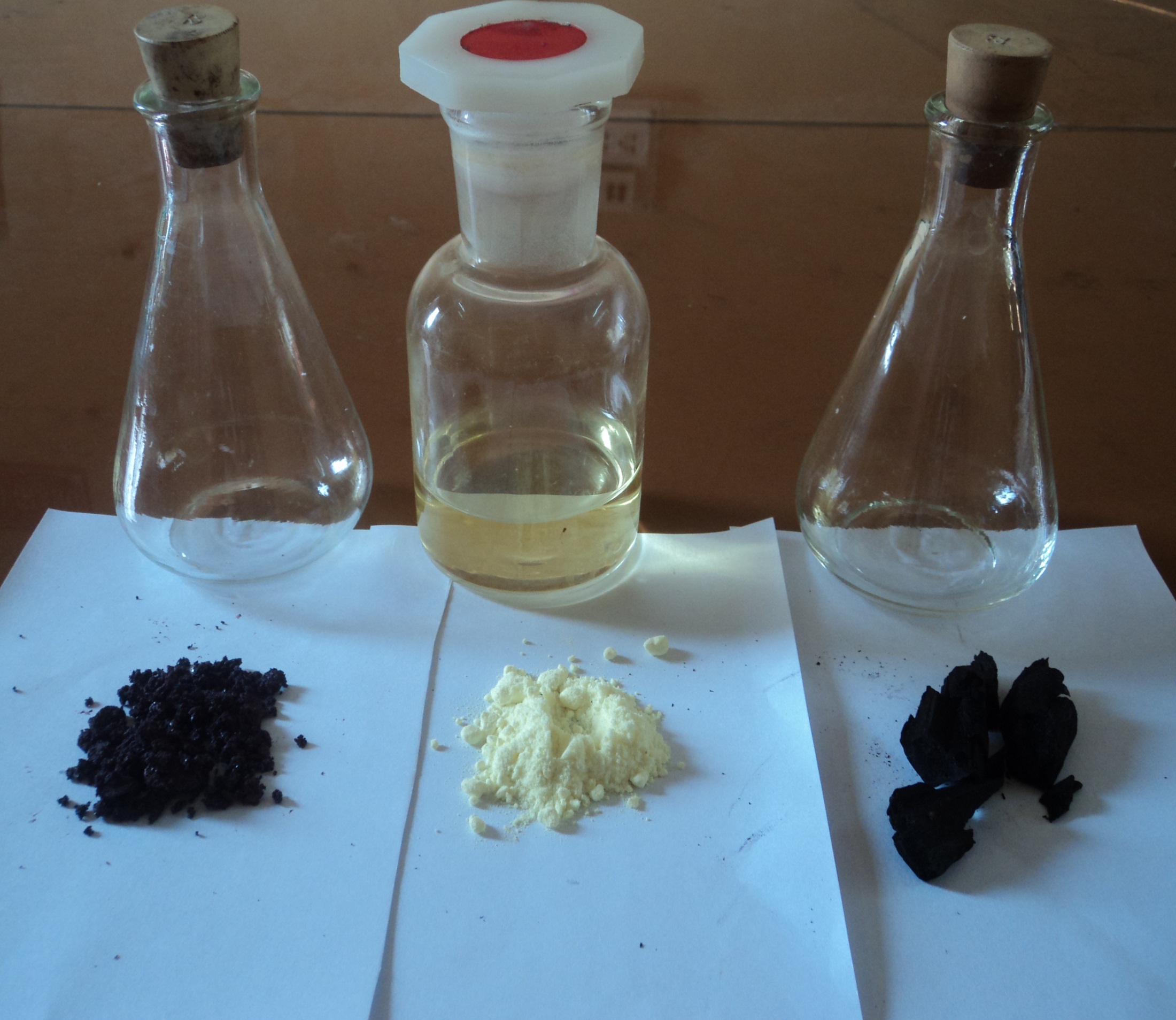 CHƯƠNG 3: 
PHI KIM. SƠ LƯỢC VỀ BẢNG TUẦN HOÀN CÁC NGUYÊN TỐ HOÁ HỌC.
Tiết 31. Bài 25
TÍNH CHẤT CỦA PHI KIM
Tiết 31 - Bài 25 :
TÍNH CHẤT CỦA PHI KIM
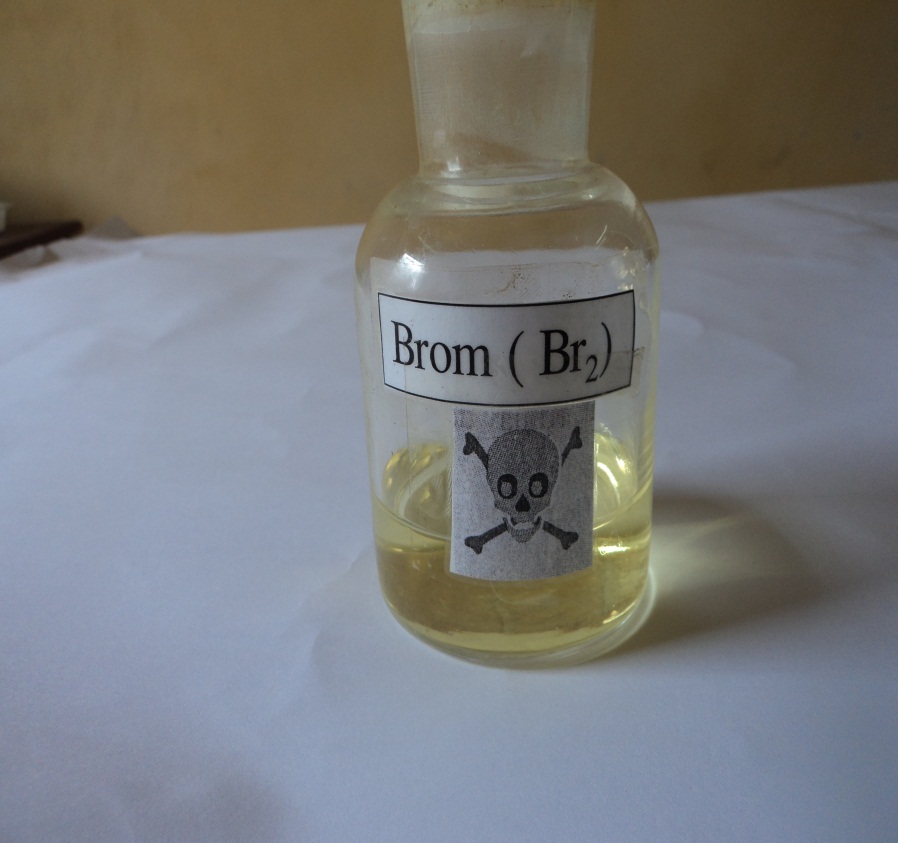 đéc
I. PHI KIM CÓ NHỮNG TÍNH CHẤT VẬT LÍ NÀO?
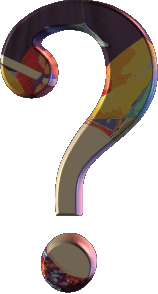 Quan s¸t các mÉu ho¸ chÊt sau đây vµ nªu tr¹ng th¸i cña các chÊt ®ã 
(ở điều kiện thường).
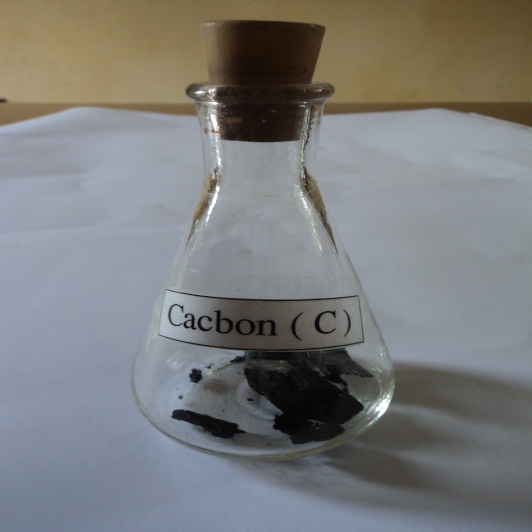 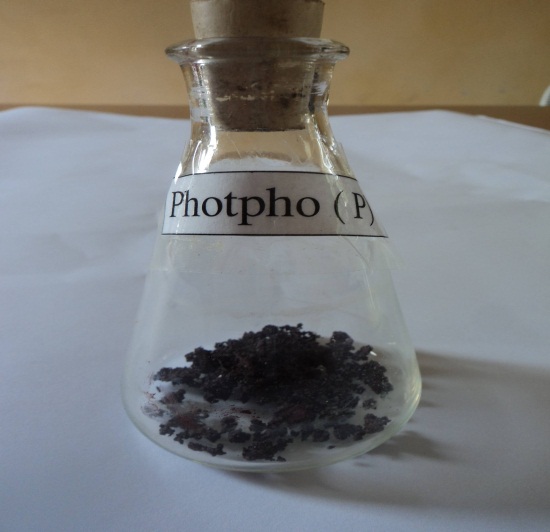 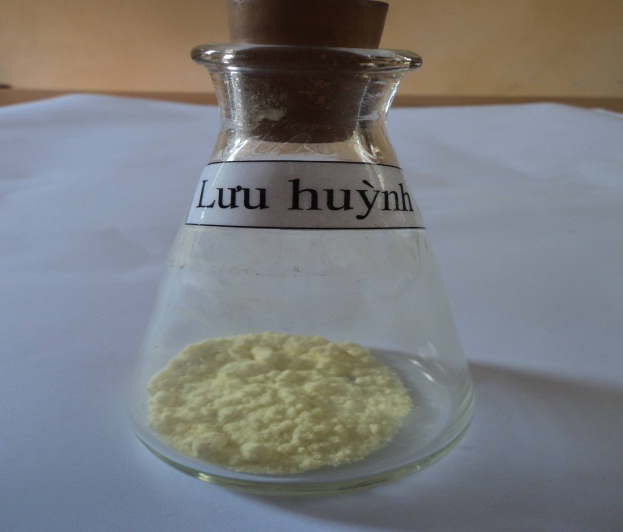 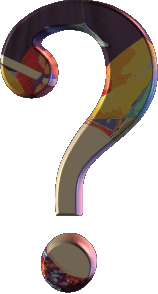 Ngoài ra phi kim còn có những tính chất vật lí nào khác?
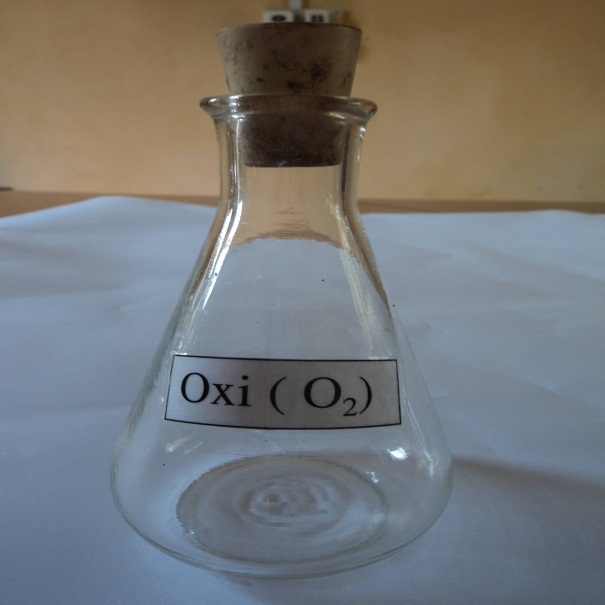 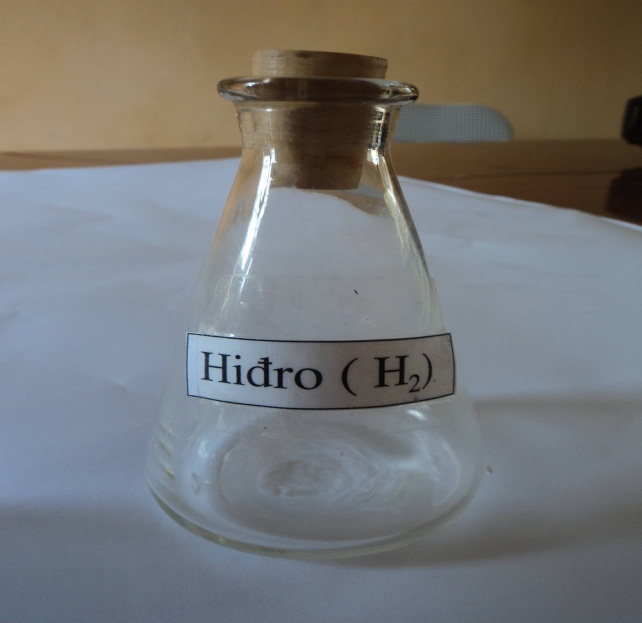 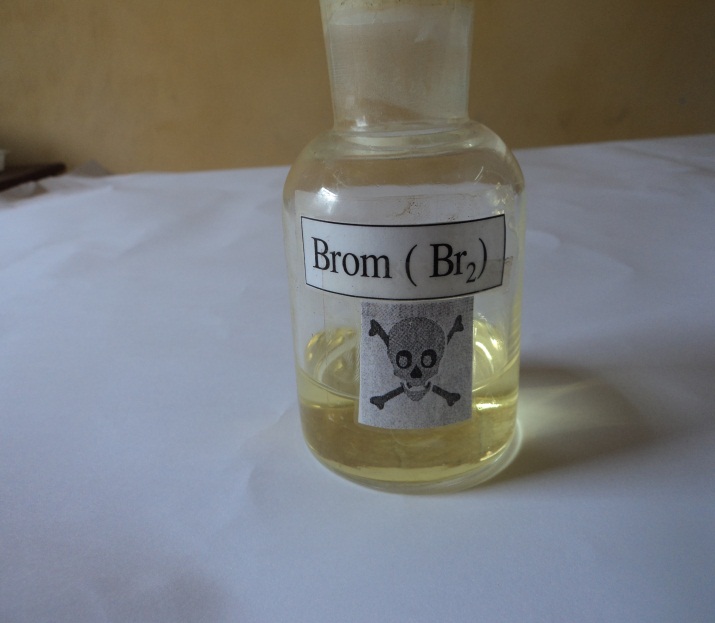 Tiết 31 - Bài 25 :
TÍNH CHẤT CỦA PHI KIM
I. PHI KIM CÓ NHỮNG TÍNH CHẤT VẬT LÍ NÀO?
II. PHI KIM CÓ NHỮNG TÍNH CHẤT HÓA HỌC NÀO?
1. Tác dụng với kim loại.
. Nhiều phi kim tác dụng với kim loại tạo thành muối:
+ Với Chlorine:
+ Với Sulfur:
. Oxygen tác dụng với kim loại tạo thành basic oxide
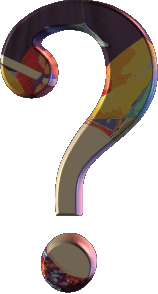 Em có nhận xét gì về phản ứng của phi kim với kim loại ?
Tiết 31 - Bài 25 :
TÍNH CHẤT CỦA PHI KIM
I. PHI KIM CÓ NHỮNG TÍNH CHẤT VẬT LÍ NÀO?
II. PHI KIM CÓ NHỮNG TÍNH CHẤT HÓA HỌC NÀO?
1. Tác dụng với kim loại.
2. Tác dụng với hydrogen.
. Oxygen tác dụng với hydrogen
. Chlorine tác dụng với hydrrogen
H2
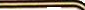 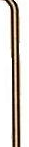 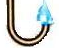 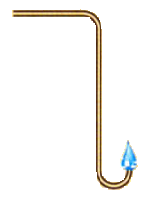 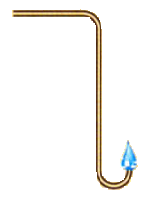 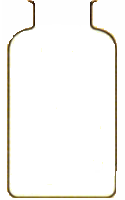 H2
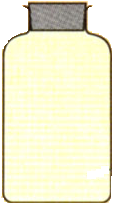 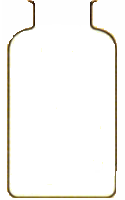 Khí HCl
Giấy quỳ tím
Dung dịch HCl
Cl2
Biến thành màu đỏ
Tiết 31 - Bài 25 :
TÍNH CHẤT CỦA PHI KIM
I. PHI KIM CÓ NHỮNG TÍNH CHẤT VẬT LÍ NÀO?
II. PHI KIM CÓ NHỮNG TÍNH CHẤT HÓA HỌC NÀO?
1. Tác dụng với kim loại.
2. Tác dụng với hydrogen.
. Oxygen tác dụng với hydrogen
. Chlorine tác dụng với hydrrogen
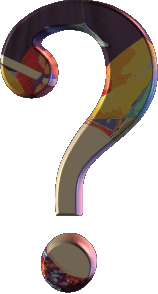 Em có nhận xét gì về phản ứng của phi kim với hydrogen?
Tiết 31 - Bài 25 :
TÍNH CHẤT CỦA PHI KIM
I. Phi kim có những tính chất vật lí nào?
II. Phi kim có những tính chất hoá học nào?
1. Tác dụng với kim loại.
2. Tác dụng với hydrogen.
3. Tác dụng với oxygen.
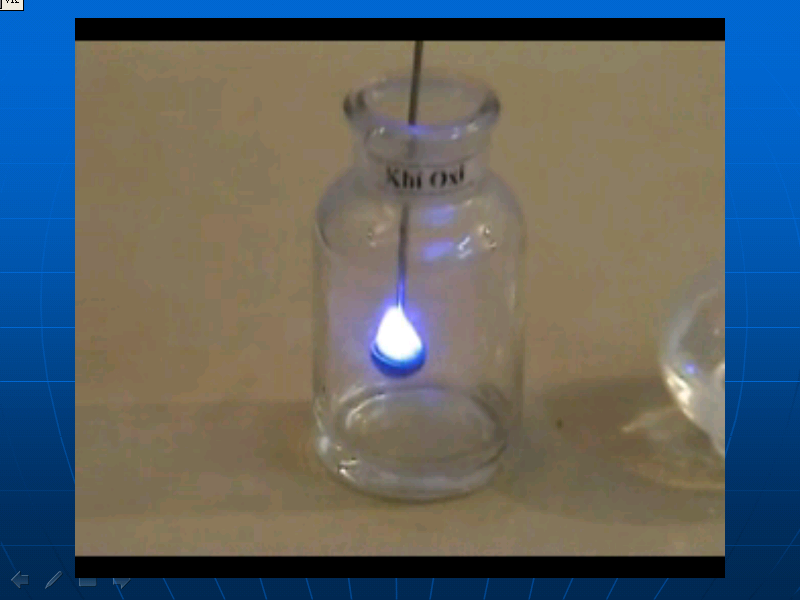 KhÝ oxi
Khí không màu
Sulfur cháy trong oxygen
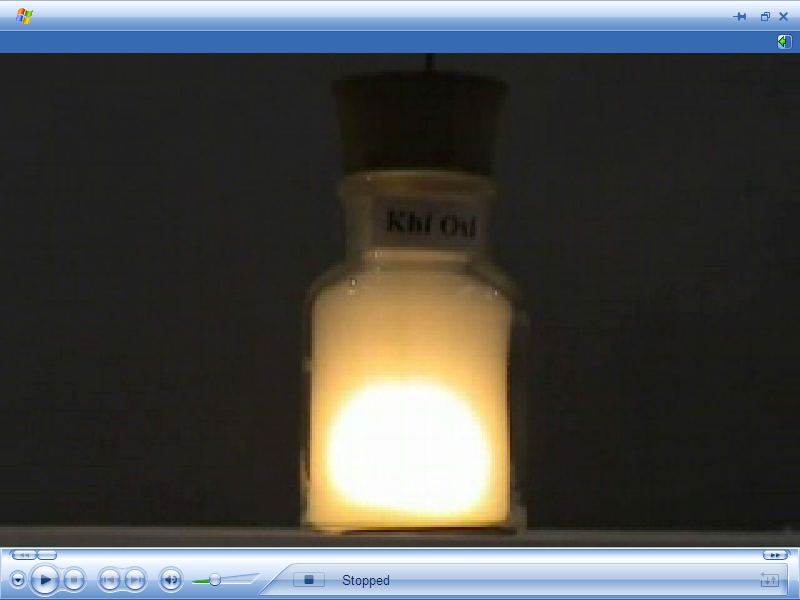 KhÝ oxi
Khói trắng
Phosphorus cháy trong oxygen
Tiết 31 - Bài 25 :
TÍNH CHẤT CỦA PHI KIM
I. Phi kim có những tính chất vật lí nào?
II. Phi kim có những tính chất hoá học nào?
1. Tác dụng với kim loại.
2. Tác dụng với hydrogen.
3. Tác dụng với oxygen.
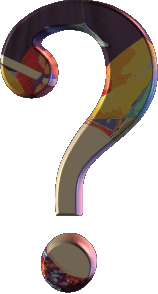 Em có nhận xét gì về phản ứng của phi kim với oxygen ?
Tiết 31 - Bài 25 :
TÍNH CHẤT CỦA PHI KIM
(P/­ x¶y ra ngay c¶ trong bãng tèi)
(P/­ x¶y ra khi cã ¸nh s¸ng hoÆc nhiÖt ®é)
Tính phi kim của Sulfur mạnh hơn Carbon.
TÝnh phi kim cña Florine m¹nh h¬n Chlorine.
TÝnh phi kim cña Clo m¹nh h¬n L­u huúnh.
( Fe thÓ hiÖn ho¸ trÞ III )
Hai ph¶n øng trªn cã ®Æc ®iÓm g× gièng nhau? So s¸nh tÝnh phi kim cña L­u huúnh vµ Cacbon?
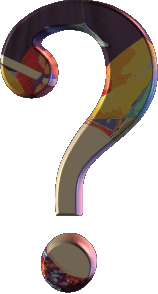 ( Fe thÓ hiÖn ho¸ trÞ II )
Hai ph¶n øng trªn cã ®Æc ®iÓm g× gièng nhau. So s¸nh tÝnh phi kim cña Clo vµ L­u huúnh ?
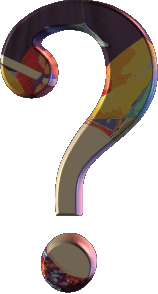 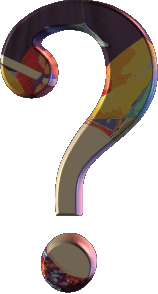 Dùa vµo ®©u ®Ó x¸c ®Þnh møc ®é ho¹t ®éng ho¸ häc cña phi kim?
Hai ph¶n øng trªn cã ®Æc ®iÓm g× gièng nhau? So s¸nh tÝnh phi kim cña Flo vµ Clo ?
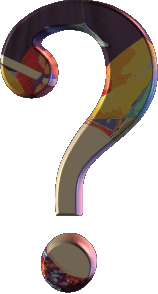 I. Phi kim có những tính chất vật lí nào?
II. Phi kim có những tính chất hoá học nào?
1. Tác dụng với kim loại.
2. Tác dụng với hydrogen.
3. Tác dụng với oxygen.
4. Mức độ hoạt động hoá học của phi kim.
Møc ®é ho¹t ®éng ho¸ häc m¹nh hay yÕu cña phi kim ®­îc xÐt c¨n cø vµo kh¶ n¨ng vµ møc ®é ph¶n øng cña phi kim ®ã víi kim lo¹i vµ hydrogen.
Tính chất vật lý
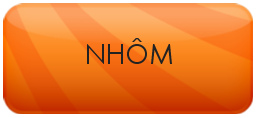 Phi kim
Tính chất hóa học
Ở 3 trạng thái: rắn, lỏng, khí
Không dẫn điện, dẫn nhiệt
Nhiệt độ nóng chảy thấp
Một số phi kim độc.
Tác dụng với kim loại  muối hoặc oxide
Mức độ hoạt động hoá học của phi kim.
Tác dụng với hydrogen  hợp chất khí
Tác dụng với oxygen     acidic oxide
THẢO LUẬN NHÓM (2P)
So sánh tính chất vật lí của phi kim với tính chất vật lí của kim loại?
C¶ 3 tr¹ng th¸i: r¾n, láng, khÝ
ë 2 tr¹ng th¸i: r¾n, láng.
Kh«ng dÉn ®iÖn, dÉn nhiÖt.
Cã dÉn ®iÖn, dÉn nhiÖt.
Không có ánh kim
Có ánh kim
Nhiệt độ nóng chảy thấp.
Nhiệt độ nóng chảy cao.
Luyện tập
Bài 4/ SGK trang 76.
Viết các PTHH giữa các cặp chất sau đây ( ghi rõ điều kiện, nếu có)
a. Khí flogen và hydrogen.
b. Sulfur và oxygen.
c. Bột Iron và bột Sulfur.
d. Carbon và oxygen.
e. Khí hydrogen và Sulfur.
Bài 5/ SGK trang 76. Cho sơ đồ biểu diễn chuyển đổi sau:
Phi kim           acidic oxide (1)     acidic oxide (2)     acid            muối sulfate tan               muối sulfate không tan
a. Tìm công thức các chất thích hợp để thay cho tên chất trong sơ đồ.
b. Viết các PTHH biểu diễn các chuyển đổi trên.
a.
(1)
(2)
(3)
(5)
(4)
Hướng dẫn về nhà
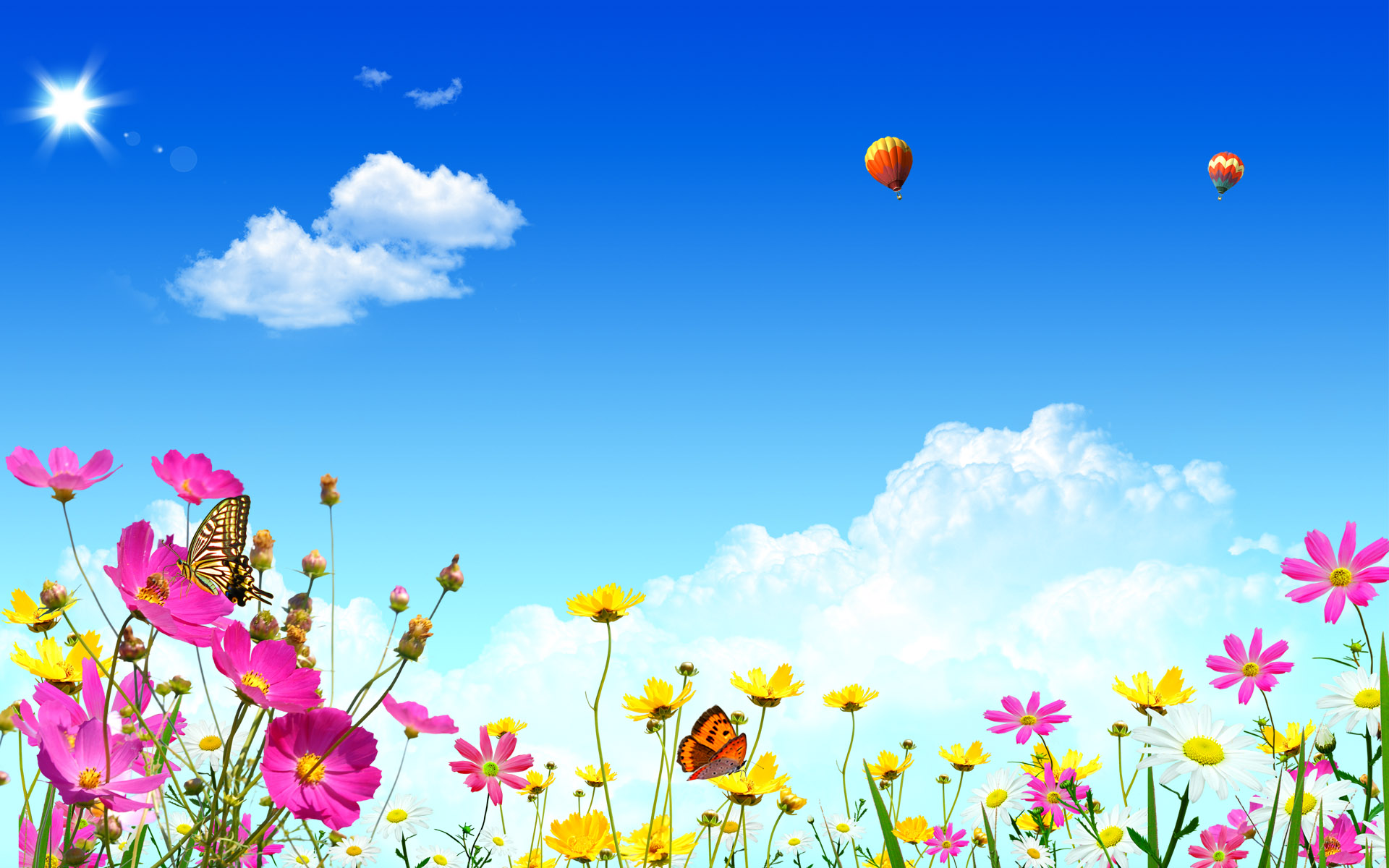 Hướng dẫn về nhà
- Học thuộc bài
- Làm các bài tập còn lại trong SGK.
- Nghiên cứu trước bài 26: Clo
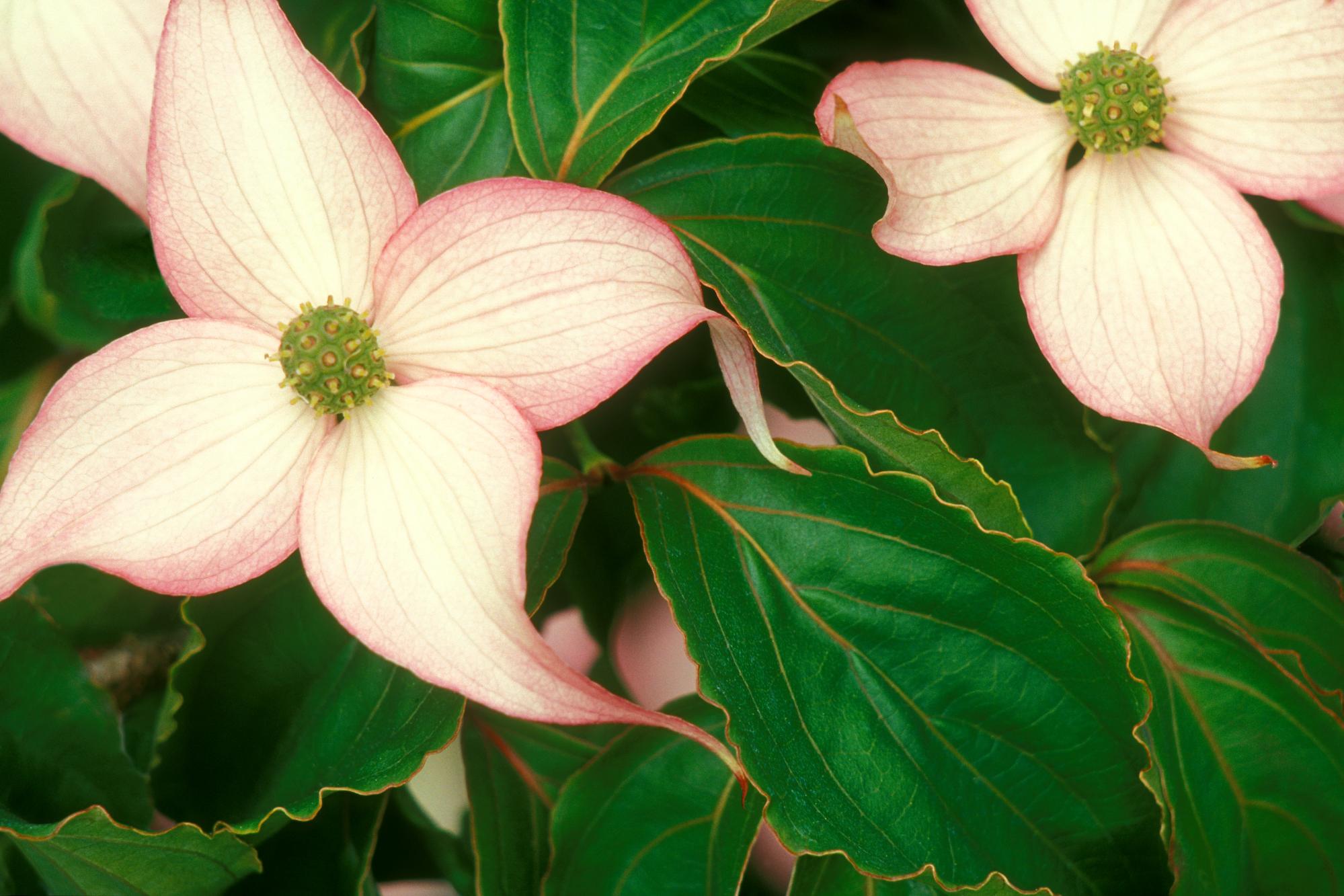 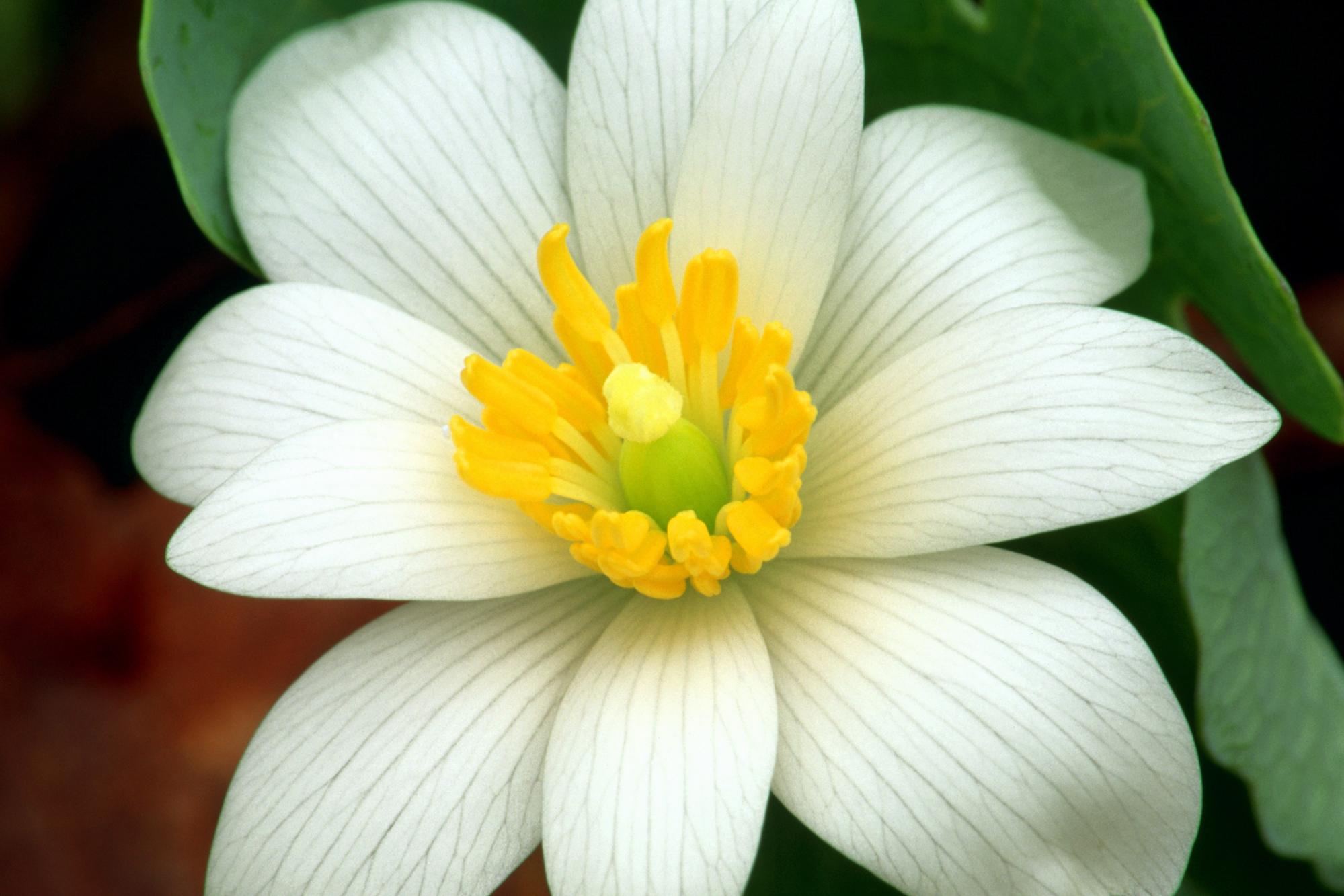 Buæi häc kÕt thóc.
Kính chúc sức khỏe và cảm ơn các thầy cô